Types  of  Attacks
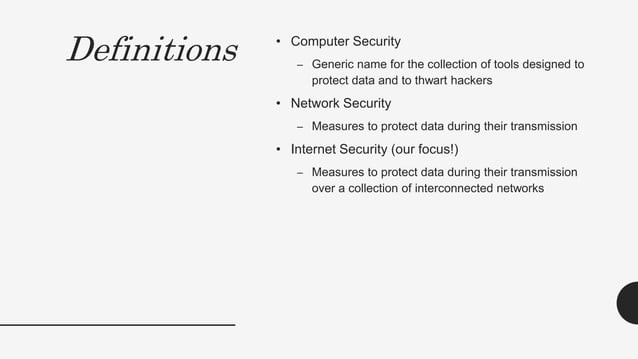 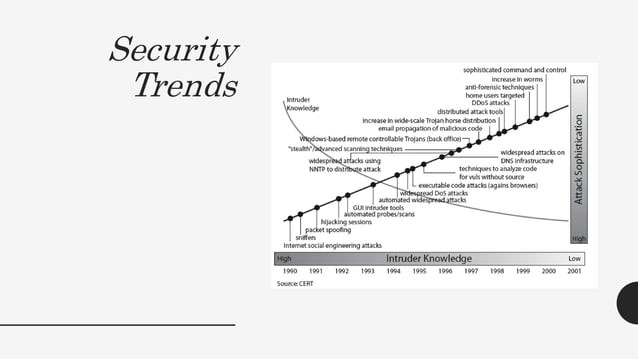 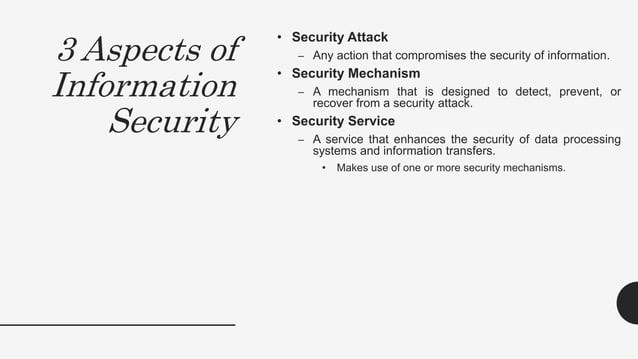 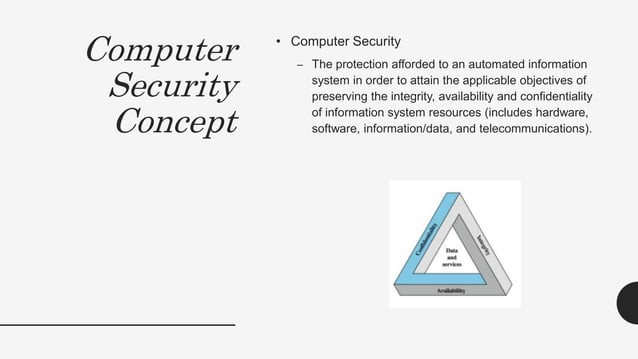 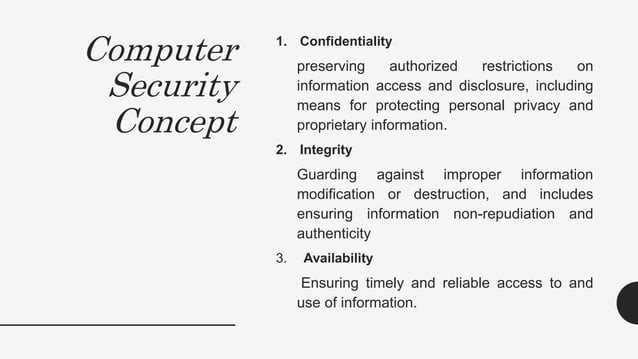 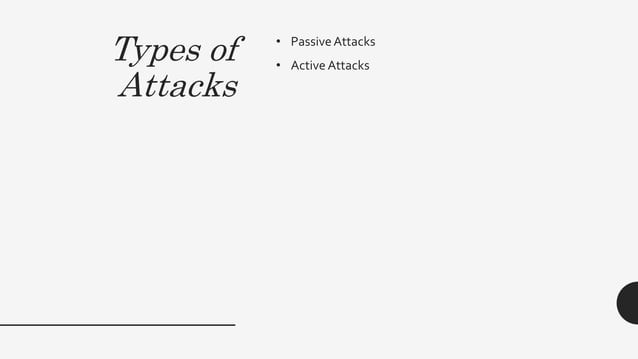 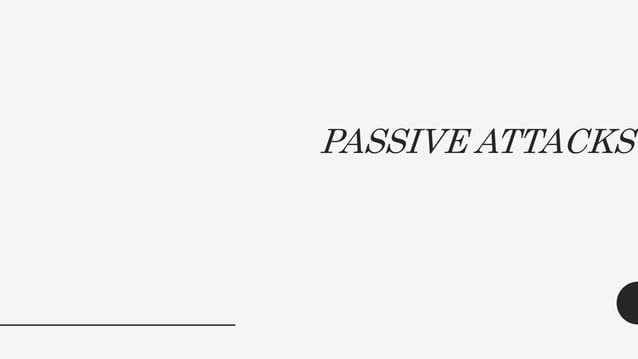 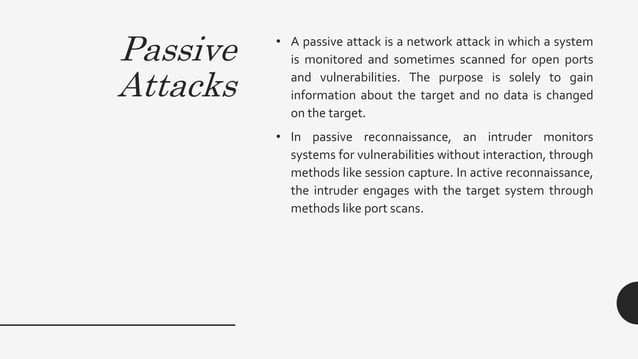 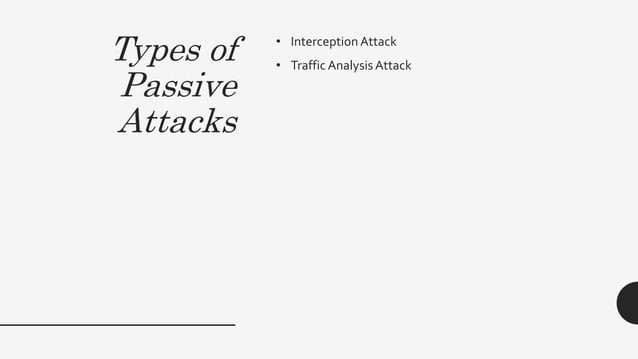 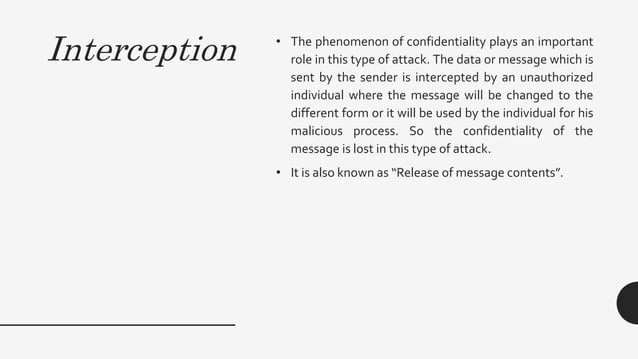 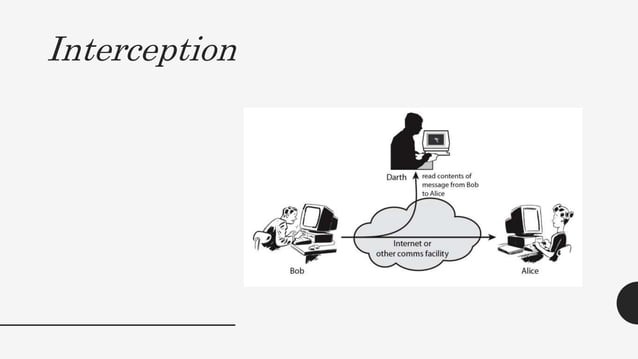 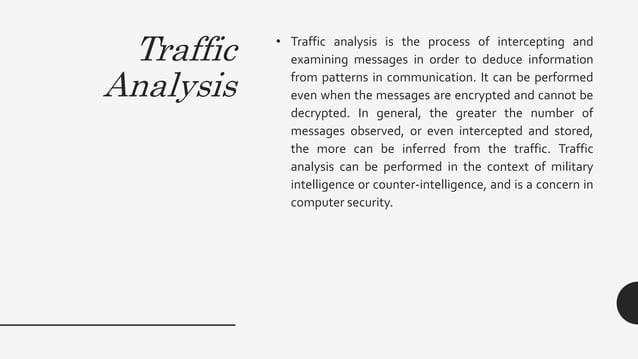 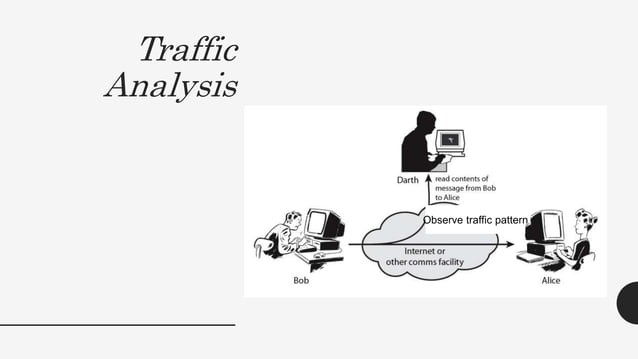 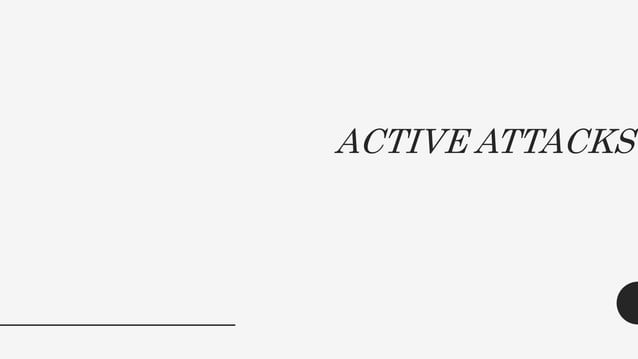 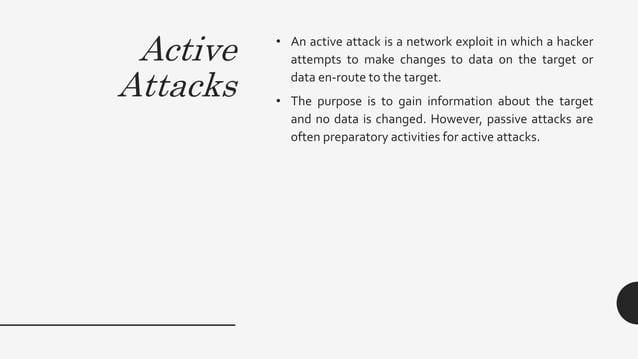 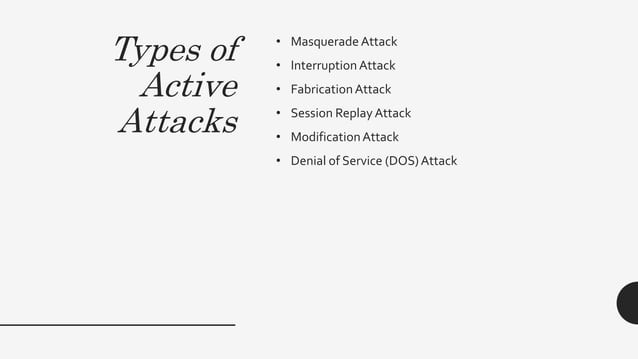 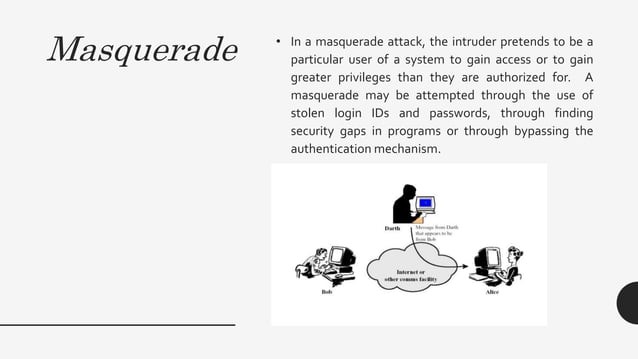 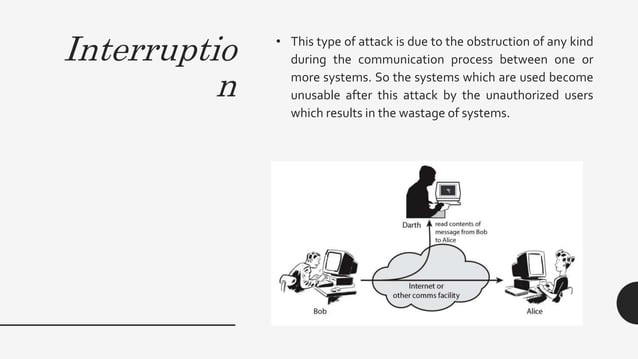 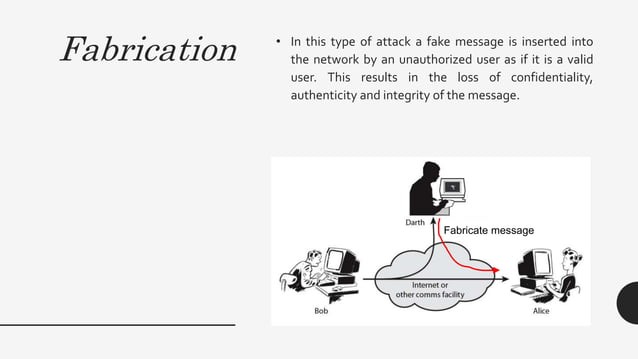 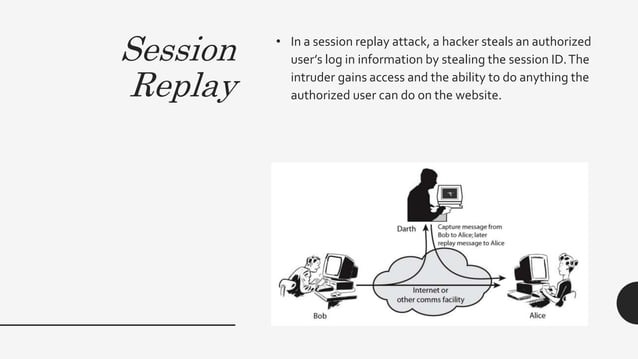 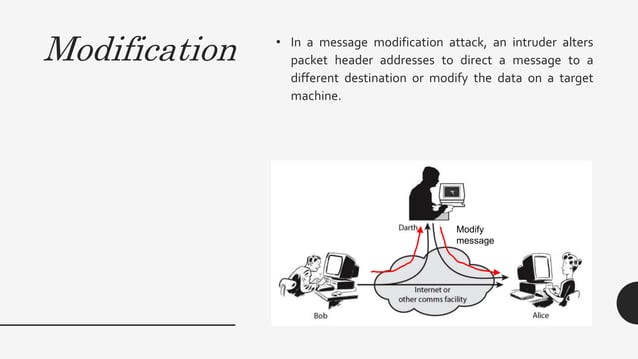 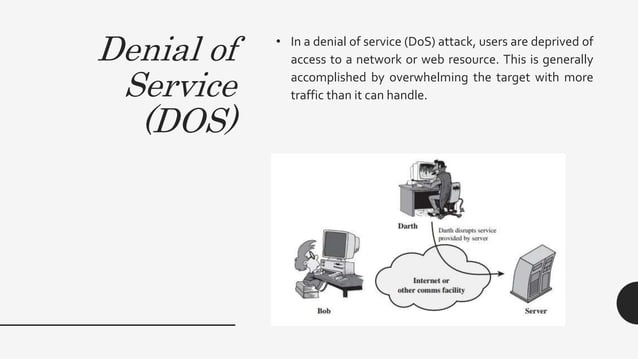 Classical    Encryption    Techniques
[Speaker Notes: Opening quote.]
Symmetric Encryption
or conventional / private-key  / single-key sender and recipient share a common key all classical encryption algorithms are private-key was only type prior to invention of  public-key  in  1970’s and by far most widely used
[Speaker Notes: Symmetric encryption, also referred to as conventional encryption or single-key encryption, was the only type of encryption in use prior to the development of public-key encryption in the 1970s. It remains by far the most widely used of the two types of encryption. All traditional schemes are symmetric / single key / private-key encryption algorithms, with a single key, used for both encryption and decryption. Since both sender and receiver are equivalent, either can encrypt or decrypt messages using that common key.]
Some Basic Terminology
plaintext - original message 

ciphertext - coded message 

cipher - algorithm for transforming plaintext to ciphertext 

key - info used in cipher known only to sender/receiver 

encipher (encrypt) - converting plaintext to ciphertext 

decipher (decrypt) - recovering ciphertext from plaintext

cryptography - study of encryption principles/methods

cryptanalysis (code breaking) - study of principles/ methods of deciphering 

cryptology - field of both cryptography and cryptanalysis
[Speaker Notes: Briefly review some terminology used throughout the course.]
Symmetric Cipher Model
[Speaker Notes: Detail the five ingredients of the symmetric cipher model, shown in Stallings Figure 2.1:
plaintext - original message
encryption algorithm – performs substitutions/transformations on plaintext
secret key – control exact substitutions/transformations used in encryption algorithm
ciphertext - scrambled message
decryption algorithm – inverse of encryption algorithm]
Requirements
two requirements for secure use of symmetric encryption:
a strong encryption algorithm
a secret key known only to sender / receiver
mathematically have:
	Y = EK(X)
	X = DK(Y)
assume encryption algorithm is known
implies a secure channel to distribute key
[Speaker Notes: We assume that it is impractical to decrypt a message on the basis of the cipher- text plus knowledge of the encryption/decryption algorithm, and do not need to keep the algorithm secret; rather we only need to keep the key secret. This feature of symmetric encryption is what makes it feasible for widespread use. It allows easy distribution of s/w and h/w implementations.
Can take a closer look at the essential elements of a symmetric encryption scheme: mathematically it can be considered a pair of functions with: plaintext X, ciphertext Y, key K, encryption algorithm EK, decryption algorithm DK.]
Cryptography
characterize cryptographic system by:
type of encryption operations used
substitution / transposition / product
number of keys used
single-key or private / two-key or public
way in which plaintext is processed
block / stream
[Speaker Notes: Cryptographic systems can be characterized along these three independent dimensions.]
Cryptanalysis
objective to recover key not just message
general approaches:
cryptanalytic attack
brute-force attack
[Speaker Notes: Typically objective is to recover the key in use rather then simply to recover the plaintext of a single ciphertext.
There are two general approaches:
Cryptanalytic attacks rely on the nature of the algorithm plus perhaps some knowledge of the general characteristics of the plaintext or even some sample plaintext-ciphertext pairs.
Brute-force attacks try every possible key on a piece of ciphertext until an intelligible translation into plaintext is obtained. On average,half of all possible keys must be tried to achieve success.]
Cryptanalytic Attacks
ciphertext only 
only know algorithm & ciphertext, is statistical, know or can identify plaintext 
known plaintext 
know/suspect plaintext & ciphertext
chosen plaintext 
select plaintext and obtain ciphertext
chosen ciphertext 
select ciphertext and obtain plaintext
chosen text 
select plaintext or ciphertext to en/decrypt
[Speaker Notes: Stallings Table 2.1 summarizes the various types of cryptanalytic attacks, based on the amount of information known to the cryptanalyst, from least to most. The most difficult problem is presented when all that is available is the ciphertext only. In some cases, not even the encryption algorithm is known, but in general we can assume that the opponent does know the algorithm used for encryption. Then with increasing information have the other attacks. Generally, an encryption algorithm is designed to withstand a known-plaintext attack.]
More Definitions
unconditional security 
no matter how much computer power or time is available, the cipher cannot be broken since the ciphertext provides insufficient information to uniquely determine the corresponding plaintext 
computational security 
given limited computing resources (eg time needed for calculations is greater than age of universe), the cipher cannot be broken
[Speaker Notes: Two more definitions are worthy of note. An encryption scheme is unconditionally secure if the ciphertext generated by the scheme does not contain enough information to determine uniquely the corresponding plaintext, no matter how much ciphertext is available. An encryption scheme is said to be computationally secure if either the cost of breaking the cipher exceeds the value of the encrypted information, or the time required to break the cipher exceeds the useful lifetime of the information. Unconditional security would be nice, but the only known such cipher is the one-time pad (later). 
For all reasonable encryption algorithms, we have to assume computational security where it either takes too long, or is too expensive, to bother breaking the cipher.]
Brute Force Search
always possible to simply try every key 
most basic attack, proportional to key size 
assume either know / recognise plaintext
[Speaker Notes: A brute-force attack involves trying every possible key until an intelligible translation of the ciphertext into plaintext is obtained. On average, half of all possible keys must be tried to achieve success. Stallings Table 2.2 shows how much time is required to conduct a brute-force attack, for various common key sizes (DES is 56, AES is 128, Triple-DES is 168, plus general mono-alphabetic cipher), where either a single system or a million parallel systems, are used.]
Classical Substitution Ciphers
where letters of plaintext are replaced by other letters or by numbers or symbols
or if plaintext is viewed as a sequence of bits, then substitution involves replacing plaintext bit patterns with ciphertext bit patterns
[Speaker Notes: In this section and the next, we examine a sampling of what might be called classical encryption techniques. A study of these techniques enables us to illustrate the basic approaches to symmetric encryption used today and the types of cryptanalytic attacks that must be anticipated. The two basic building blocks of all encryption technique are substitution and transposition. We examine these in the next two sections. Finally, we discuss a system that combine both substitution and transposition.]
Caesar Cipher
earliest known substitution cipher
by Julius Caesar 
first attested use in military affairs
replaces each letter by 3rd letter on
example:
meet me after the toga party
PHHW PH DIWHU WKH WRJD SDUWB
[Speaker Notes: Substitution ciphers form the first of the fundamental building blocks. The core idea is to replace one basic unit (letter/byte) with another. Whilst the early Greeks described several substitution ciphers, the first attested use in military affairs of one was by Julius Caesar, described by him in Gallic Wars (cf. Kahn pp83-84). Still call any cipher using a simple letter shift a caesar cipher, not just those with shift 3.]
Caesar Cipher
can define transformation as:
a b c d e f g h i j k l m n o p q r s t u v w x y z
D E F G H I J K L M N O P Q R S T U V W X Y Z A B C
mathematically give each letter a number
a b c d e f g h i j  k  l  m  n  o  p  q  r  s  t  u  v  w  x  y  z
0 1 2 3 4 5 6 7 8 9 10 11 12 13 14 15 16 17 18 19 20 21 22 23 24 25
then have Caesar cipher as:
c = E(p) = (p + k) mod (26)
p = D(c) = (c – k) mod (26)
[Speaker Notes: This mathematical description uses modulo (clock) arithmetic. Here, when you reach Z you go back to A and start again. Mod 26 implies that when you reach 26, you use 0 instead (ie the letter after Z, or 25 + 1 goes to A or 0). 
Example: howdy (7,14,22,3,24) encrypted using key f (ie a shift of 5) is MTBID]
Cryptanalysis of Caesar Cipher
only have 26 possible ciphers 
A maps to A,B,..Z 
could simply try each in turn 
a brute force search 
given ciphertext, just try all shifts of letters
do need to recognize when have plaintext
eg. break ciphertext "GCUA VQ DTGCM"
[Speaker Notes: With a caesar cipher, there are only 26 possible keys, of which only 25 are of any use, since mapping A to A etc doesn't really obscure the message! Note this basic rule of cryptanalysis "check to ensure the cipher operator hasn't goofed and sent a plaintext message by mistake"! 
Can try each of the keys (shifts) in turn, until can recognise the original message. See Stallings Fig 2.3 for example of search.
Note: as mentioned before, do need to be able to recognise when have an original message (ie is it English or whatever). Usually easy for humans, hard for computers. Though if using say compressed data could be much harder.
Example "GCUA VQ DTGCM" when broken gives "easy to break", with a shift of 2 (key C).]
Monoalphabetic Cipher
rather than just shifting the alphabet 
could shuffle (jumble) the letters arbitrarily 
each plaintext letter maps to a different random ciphertext letter 
hence key is 26 letters long 

Plain:  abcdefghijklmnopqrstuvwxyz
Cipher: DKVQFIBJWPESCXHTMYAUOLRGZN

Plaintext:  ifwewishtoreplaceletters
Ciphertext: WIRFRWAJUHYFTSDVFSFUUFYA
[Speaker Notes: With only 25 possible keys, the Caesar cipher is far from secure. A dramatic increase in the key space can be achieved by allowing an arbitrary substitution, where the translation alphabet can be any permutation of the 26 alphabetic characters.
See example translation alphabet, and an encrypted message using it.]
Monoalphabetic Cipher Security
now have a total of 26! = 4 x 1026 keys  with so many keys, might think is secure but would be !!!WRONG!!! problem is language characteristics
[Speaker Notes: Note that even given the very large number of keys, being 10 orders of magnitude greater than the key space for DES, the monoalphabetic substitution cipher is not secure, because it does not sufficiently obscure the underlying language characteristics.]
Language Redundancy and Cryptanalysis
human languages are redundant eg "th lrd s m shphrd shll ntwnt" 
letters are not equally commonly used in English E is by far the most common letter followed by T,R,N,I,O,A,S other letters like Z,J,K,Q,X are fairly rare have tables of single, double & triple letter frequencies for various languages
[Speaker Notes: As the example shows, we don't actually need all the letters in order to understand written English text. Here vowels were removed, but they're not the only redundancy. cf written Hebrew has no vowels for same reason. Are usually familiar with "party conversations", can hear one person speaking out of hubbub of many, again because of redundancy in aural language also. This redundancy is also the reason we can compress text files, the computer can derive a more compact encoding without losing any information. Basic idea is to count the relative frequencies of letters, and note the resulting pattern.]
English Letter Frequencies
[Speaker Notes: Note that all human languages have varying letter frequencies, though the number of letters and their frequencies varies. Stallings Figure 2.5 shows English letter frequencies. Seberry & Pieprzyk, "Cryptography - An Introduction to Computer Security", Prentice-Hall 1989, Appendix A has letter frequency graphs for 20 languages (most European & Japanese & Malay).]
Use in Cryptanalysis
key concept - monoalphabetic substitution ciphers do not change relative letter frequencies 
discovered by Arabian scientists in 9th century
calculate letter frequencies for ciphertext
compare counts/plots against known values 
if caesar cipher look for common peaks/troughs 
peaks at: A-E-I triple, NO pair, RST triple
troughs at: JK, X-Z
for monoalphabetic must identify each letter
tables of common double/triple letters help
[Speaker Notes: The simplicity and strength of the monoalphabetic substitution cipher meant it dominated cryptographic use for the first millenium AD. It was broken by Arabic scientists. The earliest known description is in Abu al-Kindi's "A Manuscript on Deciphering Cryptographic Messages", published in the 9th century but only rediscovered in 1987 in Istanbul, but other later works also attest to their knowledge of the field. Monoalphabetic ciphers are easy to break because they reflect the frequency data of the original alphabet. The cryptanalyst looks for a mapping between the observed pattern in the ciphertext, and the known source language letter frequencies. If English, look for peaks at: A-E-I triple, NO pair, RST triple, and troughs at: JK, X-Z.]
Example Cryptanalysis
given ciphertext:
UZQSOVUOHXMOPVGPOZPEVSGZWSZOPFPESXUDBMETSXAIZ
VUEPHZHMDZSHZOWSFPAPPDTSVPQUZWYMXUZUHSX
EPYEPOPDZSZUFPOMBZWPFUPZHMDJUDTMOHMQ
count relative letter frequencies (see text)
guess P & Z are e and t
guess ZW is th and hence ZWP is the
proceeding with trial and error finally get:
it was disclosed yesterday that several informal but
direct contacts have been made with political
representatives of the viet cong in moscow
[Speaker Notes: Illustrate the process with this example from the text in Stallings section 2.2.]
Playfair Cipher
not even the large number of keys in a monoalphabetic cipher provides security 
one approach to improving security was to encrypt multiple letters 
the Playfair Cipher is an example 
invented by Charles Wheatstone in 1854, but named after his friend Baron Playfair
[Speaker Notes: Consider ways to reduce the "spikyness" of natural language text, since if just map one letter always to another, the frequency distribution is just shuffled. One approach is to encrypt more than one letter at once. The Playfair cipher is an example of doing this.]
Playfair Key Matrix
a 5X5 matrix of letters based on a keyword 
fill in letters of keyword (sans duplicates) 
fill rest of matrix with other letters
eg. using the keyword MONARCHY
[Speaker Notes: The best-known multiple-letter encryption cipher is the Playfair, which treats digrams in the plaintext as single units and translates these units into ciphertext digrams. The Playfair algorithm is based on the use of a 5x5 matrix of letters constructed using a keyword. The rules for filling in this 5x5 matrix are: L to R, top to bottom, first with keyword after duplicate letters have been removed, and then with the remain letters, with I/J used as a single letter. This example comes from Dorothy Sayer's book "Have His Carcase", in which Lord Peter Wimsey solves it, and describes the use of a probably word attack.]
Encrypting and Decrypting
plaintext is encrypted two letters at a time 
if a pair is a repeated letter, insert filler like 'X’
if both letters fall in the same row, replace each with letter to right	(wrapping back to start from end) 
if both letters fall in the same column, replace each with the letter below it (again wrapping to top from bottom)
otherwise each letter is replaced by the letter in the same row and in the column of the other letter of the pair
[Speaker Notes: Plaintext is encrypted two letters at a time,according to the rules as shown. Note how you wrap from right side back to left, or from bottom back to top.
 if a pair is a repeated letter, insert a filler like 'X',  eg. "balloon" encrypts as "ba lx lo on" 
 if both letters fall in the same row, replace each with letter to right (wrapping back to start from end),  eg. “ar" encrypts as "RM" 
 if both letters fall in the same column, replace each with the letter below it (again wrapping to top from bottom), eg. “mu" encrypts to "CM" 
 otherwise each letter is replaced by the one in its row in the column of the other letter of the pair, eg. “hs" encrypts to "BP", and “ea" to "IM" or "JM" (as desired) 
 Decrypting of course works exactly in reverse. Can see this by working the example pairs shown, backwards.]
Security of Playfair Cipher
security much improved over monoalphabetic
since have 26 x 26 = 676 digrams 
would need a 676 entry frequency table to analyse (verses 26 for a monoalphabetic) 
and correspondingly more ciphertext 
was widely used for many years
eg. by US & British military in WW1
it can be broken, given a few hundred letters 
since still has much of plaintext structure
[Speaker Notes: The Playfair cipher is a great advance over simple monoalphabetic ciphers, since there are 26*26=676 digrams (vs 26 letters), so that identification of individual digrams is more difficult. Also,the relative frequencies of individual letters exhibit a much greater range than that of digrams, making frequency analysis much more difficult. The Playfair cipher was for a long time considered unbreakable. It was used as the standard field system by the British Army in World War I and still enjoyed considerable use by the U.S.Army and other Allied forces during World War II. Despite this level of confidence in its security,the Playfair cipher is relatively easy to break because it still leaves much of the structure of the plaintext language intact]
Polyalphabetic Ciphers
polyalphabetic substitution ciphers 
improve security using multiple cipher alphabets 
make cryptanalysis harder with more alphabets to guess and flatter frequency distribution 
use a key to select which alphabet is used for each letter of the message 
use each alphabet in turn 
repeat from start after end of key is reached
[Speaker Notes: One approach to reducing the "spikyness" of natural language text is used the Playfair cipher which encrypts more than one letter at once. We now consider the other alternative, using multiple cipher alphabets in turn. This gives the attacker more work, since many alphabets need to be guessed, and because the frequency distribution is more complex, since the same plaintext letter could be replaced by several ciphertext letters, depending on which alphabet is used. The general name for this approach is a polyalphabetic substitution cipher. All these techniques have the following features in common: 
 A set of related monoalphabetic substitution rules is used. 
2. A key determines which particular rule is chosen for a given transformation.]
Vigenère Cipher
simplest polyalphabetic substitution cipher
effectively multiple caesar ciphers 
key is multiple letters long K = k1 k2 ... kd 
ith letter specifies ith alphabet to use 
use each alphabet in turn 
repeat from start after d letters in message
decryption simply works in reverse
[Speaker Notes: The best known, and one of the simplest, such algorithms is referred to as the Vigenère cipher, where the set of related monoalphabetic substitution rules consists of the 26 Caesar ciphers, with shifts of 0 through 25. Each cipher is denoted by a key letter, which is the ciphertext letter that substitutes for the plaintext letter ‘a’, and which are each used in turn, as shown next.]
Example of Vigenère Cipher
write the plaintext out 
write the keyword repeated above it
use each key letter as a caesar cipher key 
encrypt the corresponding plaintext letter
eg using keyword deceptive
key:       deceptivedeceptivedeceptive
plaintext: wearediscoveredsaveyourself
ciphertext:ZICVTWQNGRZGVTWAVZHCQYGLMGJ
[Speaker Notes: Discuss this simple example from text Stallings section 2.2.]
Aids
simple aids can assist with en/decryption 
a Saint-Cyr Slide is a simple manual aid 
a slide with repeated alphabet 
line up plaintext 'A' with key letter, eg 'C' 
then read off any mapping for key letter 
can bend round into a cipher disk 
or expand into a Vigenère Tableau
[Speaker Notes: Implementing polyalphabetic ciphers by hand can be very tedious. Various aids were devised to assist the process.
The "Saint-Cyr Slide" was popularised and named by Jean Kerckhoffs, who published a famous early text "La Cryptographie Militaire" (Miltary Cryptography) in 1883. He named the slide after the French National Military Academy where the methods were taught. He also noted that any slide can be expanded into a tableau, or bent round into a cipher disk.
The Vigenère Tableau (given in the text as Stallings Table 2.3) is a complete set of forward shifted alphabet mappings.]
Security of Vigenère Ciphers
have multiple ciphertext letters for each plaintext letter
hence letter frequencies are obscured
but not totally lost
start with letter frequencies
see if look monoalphabetic or not
if not, then need to determine number of alphabets, since then can attach each
[Speaker Notes: The Vigenère & related polyalphabetic ciphers still do not completely obscure the underlying language characteristics.
The key to breaking them was to identify the number of translation alphabets, and then attack each separately.]
Kasiski Method
method developed by Babbage / Kasiski 
repetitions in ciphertext give clues to period 
so find same plaintext an exact period apart 
which results in the same ciphertext 
of course, could also be random fluke
eg repeated “VTW” in previous example
suggests size of 3 or 9
then attack each monoalphabetic cipher individually using same techniques as before
[Speaker Notes: For some centuries the Vigenère cipher was le chiffre indéchiffrable (the unbreakable cipher). As a result of a challenge, it was broken by Charles Babbage (the inventor of the computer) in 1854 but kept secret (possibly because of the Crimean War - not the first time governments have kept advances to themselves!). The method was independently reinvented by a Prussian, Friedrich Kasiski, who published the attack now named after him in 1863. However lack of major advances meant that various polyalphabetic substitution ciphers were used into the 20C. One very famous incident was the breaking of the Zimmermann telegram in WW1 which resulted in the USA entering the war. 
In general the approach is to find a number of duplicated sequences, collect all their distances apart, look for common factors, remembering that some will be random flukes and need to be discarded. Now have a series of monoalphabetic ciphers, each with original language letter frequency characteristics. Can attack these in turn to break the cipher.]
Autokey Cipher
ideally want a key as long as the message
Vigenère proposed the autokey cipher 
with keyword is prefixed to message as key
knowing keyword can recover the first few letters 
use these in turn on the rest of the message
but still have frequency characteristics to attack 
eg. given key deceptive
key:       deceptivewearediscoveredsav
plaintext: wearediscoveredsaveyourself
ciphertext:ZICVTWQNGKZEIIGASXSTSLVVWLA
[Speaker Notes: Taking the polyalphabetic idea to the extreme, want as many different translation alphabets as letters in the message being sent. One way of doing this with a smallish key, is to use the Autokey cipher.
The example uses the keyword "DECEPTIVE" prefixed to as much of the message "WEAREDISCOVEREDSAV" as is needed. When deciphering, recover the first 9 letters using the keyword "DECEPTIVE". Then instead of repeating the keyword, start using the recovered letters from the message "WEAREDISC". As recover more letters, have more of key to recover later letters. 
Problem is that the same language characteristics are used by the key as the message. ie. a key of 'E' will be used more often than a 'T' etc  hence an 'E' encrypted with a key of 'E' occurs with probability (0.1275)2 = 0.01663, about twice as often as a 'T' encrypted with a key of 'T'  have to use a larger frequency table, but it exists given sufficient ciphertext this can be broken.]
One-Time Pad
if a truly random key as long as the message is used, the cipher will be secure 
called a One-Time pad
is unbreakable since ciphertext bears no statistical relationship to the plaintext
since for any plaintext & any ciphertext there exists a key mapping one to other
can only use the key once though
problems in generation & safe distribution of key
[Speaker Notes: The One-Time Pad is an evolution of the Vernham cipher, which was invented by Gilbert Vernham in 1918, and used a long tape of random letters to encrypt the message. An Army Signal Corp officer, Joseph Mauborgne, proposed an improvement using a random key that was truly as long as the message, with no repetitions, which thus totally obscures the original message. It produces random output that bears no statistical relationship to the plaintext. Because the ciphertext contains no information whatsoever about the plaintext, there is simply no way to break the code, since any plaintext can be mapped to any ciphertext given some key. 
The one-time pad offers complete security but, in practice, has two fundamental difficulties: 
There is the practical problem of making large quantities of random keys. 
2. And the problem of key distribution and protection, where for every message to be sent, a key of equal length is needed by both sender and receiver.
Because of these difficulties, the one-time pad is of limited utility, and is useful primarily for low-bandwidth channels requiring very high security.]
Transposition Ciphers
now consider classical transposition or permutation ciphers 
these hide the message by rearranging the letter order 
without altering the actual letters used
can recognise these since have the same frequency distribution as the original text
[Speaker Notes: All the techniques examined so far involve the substitution of a ciphertext symbol for a plaintext symbol. A very different kind of mapping is achieved by performing some sort of permutation on the plaintext letters. This technique is referred to as a transposition cipher, and form the second basic building block of ciphers. The core idea is to rearrange the order of basic units (letters/bytes/bits) without altering their actual values.]
Rail Fence cipher
write message letters out diagonally over a number of rows 
then read off cipher row by row
eg. write message out as:
m e m a t r h t g p r y
 e t e f e t e o a a t
giving ciphertext
MEMATRHTGPRYETEFETEOAAT
[Speaker Notes: The simplest such cipher is the rail fence technique, in which the plaintext is written down as a sequence of diagonals and then read off as a sequence of rows.
The example message is: "meet me after the toga party" with a rail fence of depth 2.
This sort of thing would be trivial to cryptanalyze.]
Row Transposition Ciphers
a more complex transposition
write letters of message out in rows over a specified number of columns
then reorder the columns according to some key before reading off the rows
Key:       3 4 2 1 5 6 7
Plaintext: a t t a c k p
          	 o s t p o n e
           d u n t i l t
           w o a m x y z
Ciphertext: TTNAAPTMTSUOAODWCOIXKNLYPETZ
[Speaker Notes: A more complex transposition cipher is to write the message in a rectangle, row by row, and read the message off shuffling the order of the columns in each row.
A pure transposition cipher is easily recognized because it has the same letter frequencies as the original plaintext. For the type of columnar transposition just shown, cryptanalysis is fairly straightforward and involves laying out the ciphertext in a matrix and playing around with column positions. Digram and trigram frequency tables can be useful.]
Product Ciphers
ciphers using substitutions or transpositions are not secure because of language characteristics
hence consider using several ciphers in succession to make harder, but: 
two substitutions make a more complex substitution 
two transpositions make more complex transposition 
but a substitution followed by a transposition makes a new much harder cipher 
this is bridge from classical to modern ciphers
[Speaker Notes: Have seen that ciphers based on just substitutions or transpositions are not secure, and can be attacked because they do not sufficient obscure the underlying language structure
So consider using several ciphers in succession to make harder.
A substitution followed by a transposition is known as a Product Cipher, and makes a new much more secure cipher, and forms the bridge to modern ciphers.]
Rotor Machines
before modern ciphers, rotor machines were most common complex ciphers in use
widely used in WW2
German Enigma, Allied Hagelin, Japanese Purple
implemented a very complex, varying substitution cipher
used a series of cylinders, each giving one substitution, which rotated and changed after each letter was encrypted
with 3 cylinders have 263=17576 alphabets
[Speaker Notes: The next major advance in ciphers required use of mechanical cipher machines which enabled to use of complex varying substitutions.
A rotor machine consists of a set of independently rotating cylinders through which electrical pulses can flow. Each cylinder has 26 input pins and 26 output pins, with internal wiring that connects each input pin to a unique output pin. If we associate each input and output pin with a letter of the alphabet, then a single cylinder defines a monoalphabetic substitution. After each input key is depressed, the cylinder rotates one position, so that the internal connections are shifted accordingly. The power of the rotor machine is in the use of multiple cylinders, in which the output pins of one cylinder are connected to the input pins of the next, and with the cylinders rotating like an “odometer”, leading to a very large number of substitution alphabets being used, eg with 3 cylinders have 263=17576 alphabets used.
They were extensively used in world war 2, and the history of their use and analysis is one of the great stories from WW2.]
Hagelin Rotor Machine
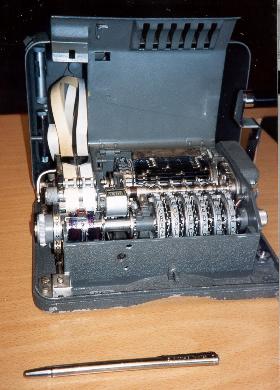 [Speaker Notes: This photo of an Allied Hagelin machine was taken by Lawrie Brown at Eurocrypt'93 in Norway. Note pen for scale, and the rotating cipher wheels near the front.]
Steganography
an alternative to encryption
hides existence of message
using only a subset of letters/words in a longer message marked in some way
using invisible ink
hiding in LSB in graphic image or sound file
has drawbacks
high overhead to hide relatively few info bits
[Speaker Notes: Steganography is an alternative to encryption which hides the very existence of a message by some means. There are a large range of techniques for doing this.
Steganography has a number of drawbacks when compared to encryption. It requires a lot of overhead to hide a relatively few bits of information.
Also, once the system is discovered, it becomes virtually worthless, although a message can be first encrypted and then hidden using steganography.]
Summary
have considered:
classical cipher techniques and terminology
monoalphabetic substitution ciphers
cryptanalysis using letter frequencies
Playfair cipher
polyalphabetic ciphers
transposition ciphers
product ciphers and rotor machines
stenography
[Speaker Notes: Chapter 2 summary.]
Modern Block Ciphers
now look at modern block ciphers one of the most widely used types of cryptographic algorithms provide secrecy /authentication services focus on DES (Data Encryption Standard) to illustrate block cipher design principles
[Speaker Notes: Modern block ciphers are widely used to provide encryption of quantities of information, and/or a cryptographic checksum to ensure the contents have not been altered. We continue to use block ciphers because they are comparatively fast, and because we know a fair amount about how to design them. Will use the widely known DES algorithm to illustrate some key block cipher design principles.]
Block vs Stream Ciphers
block ciphers process messages in blocks, each of which is then en/decrypted like a substitution on very big characters 64-bits or more  stream ciphers process messages a bit or byte at a time when en/decrypting many current ciphers are block ciphers broader range of applications
[Speaker Notes: Block ciphers work a on block / word at a time, which is some number of bits. All of these bits have to be available before the block can be processed. Stream ciphers work on a bit or byte of the message at a time, hence process it as a “stream”. Block ciphers are currently better analysed, and seem to have a broader range of applications, hence focus on them.]
Block Cipher Principles
most symmetric block ciphers are based on a Feistel Cipher Structure needed since must be able to decrypt ciphertext to recover messages efficiently block ciphers look like an extremely large substitution  would need table of 264 entries for a 64-bit block instead create from smaller building blocks using idea of a product cipher
[Speaker Notes: Most symmetric block encryption algorithms in current use are based on a structure referred to as a Feistel block cipher. A block cipher operates on a plaintext block of n bits to produce a ciphertext block of n bits. An arbitrary reversible substitution cipher for a large block size is not practical, however, from an implementation and performance point of view. In general, for an n-bit general substitution block cipher, the size of the key is n x 2n. For a 64-bit block, which is a desirable length to thwart statistical attacks, the key size is 64 x 264 = 270 = 1021 bits. In considering these difficulties, Feistel points out that what is needed is an approximation to the ideal block cipher system for large n, built up out of components that are easily realizable.]
Ideal Block Cipher
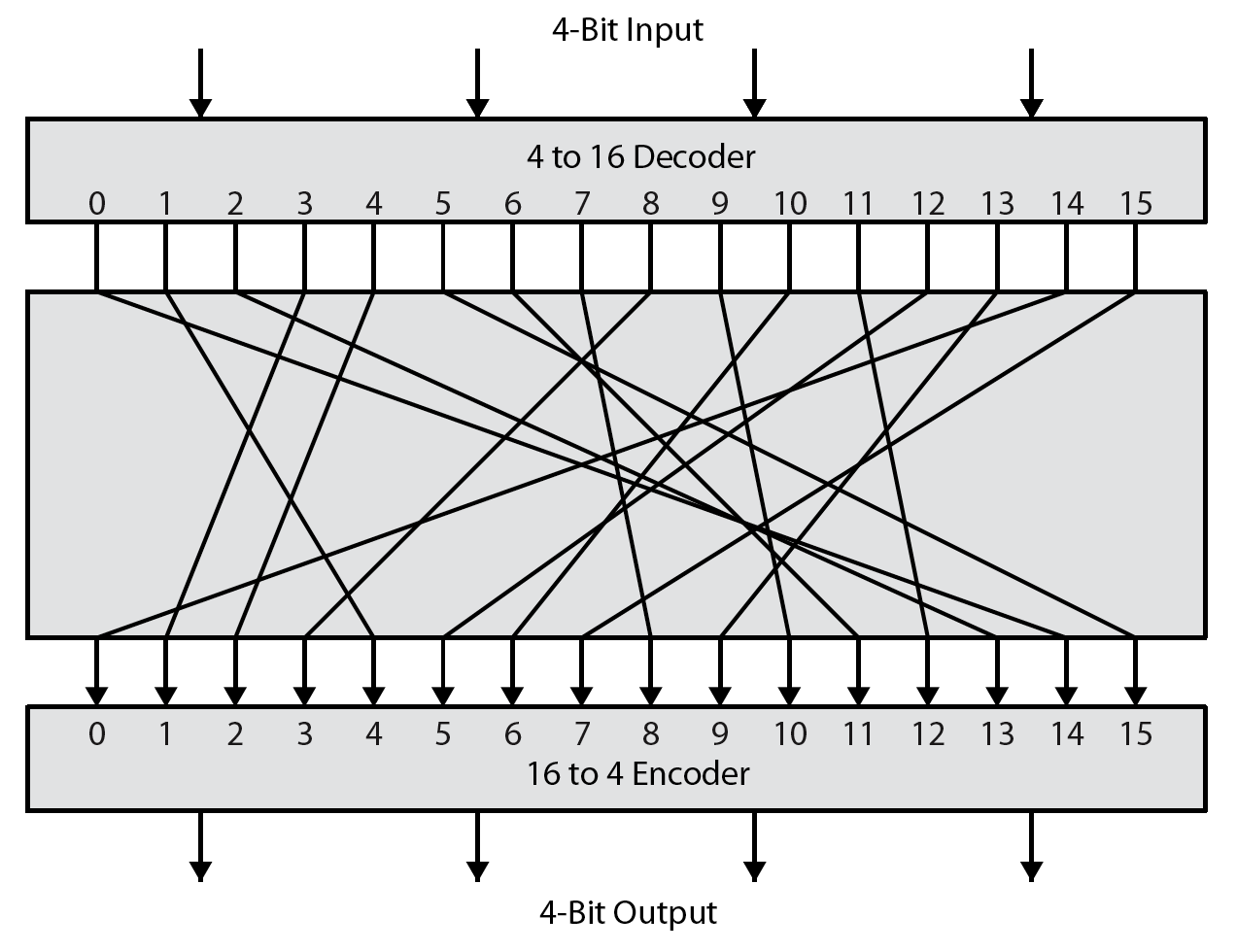 [Speaker Notes: Feistel refers to an n-bit general substitution as an ideal block cipher, because it allows for the maximum number of possible encryption mappings from the plaintext to ciphertext block. A 4-bit input produces one of 16 possible input states, which is mapped by the substitution cipher into a unique one of 16 possible output states, each of which is represented by 4 ciphertext bits. The encryption and decryption mappings can be defined by a tabulation, as shown in Stallings Figure 3.1. It illustrates a tiny 4-bit substitution to show that each possible input can be arbitrarily mapped to any output - which is why its complexity grows so rapidly.]
Claude Shannon and Substitution-Permutation Ciphers
Claude Shannon introduced idea of substitution-permutation (S-P) networks in 1949 paper
form basis of modern block ciphers 
S-P nets are based on the two primitive cryptographic operations seen before: 
substitution (S-box)
permutation (P-box)
provide confusion & diffusion of message & key
[Speaker Notes: Claude Shannon’s 1949 paper has the key ideas that led to the development of modern block ciphers. Critically, it was the technique of layering groups of S-boxes separated by a larger P-box to form the S-P network, a complex form of a product cipher. He also introduced the ideas of confusion and diffusion, notionally provided by S-boxes and P-boxes (in conjunction with S-boxes).]
Confusion and Diffusion
cipher needs to completely obscure statistical properties of original message
a one-time pad does this
more practically Shannon suggested combining S & P elements to obtain:
diffusion – dissipates statistical structure of plaintext over bulk of ciphertext
confusion – makes relationship between ciphertext and key as complex as possible
[Speaker Notes: The terms diffusion and confusion were introduced by Claude Shannon to capture the two basic building blocks for any cryptographic system. Every block cipher involves a transformation of a block of plaintext into a block of ciphertext, where the transformation depends on the key. The mechanism of diffusion seeks to make the statistical relationship between the plaintext and ciphertext as complex as possible in order to thwart attempts to deduce the key. Confusion seeks to make the relationship between the statistics of the ciphertext and the value of the encryption key as complex as possible, again to thwart attempts to discover the key.
So successful are diffusion and confusion in capturing the essence of the desired attributes of a block cipher that they have become the cornerstone of modern block cipher design.]
Feistel Cipher Structure
Horst Feistel devised the feistel cipher
based on concept of invertible product cipher
partitions input block into two halves
process through multiple rounds which
perform a substitution on left data half
based on round function of right half & subkey
then have permutation swapping halves
implements Shannon’s S-P net concept
[Speaker Notes: Horst Feistel, working at IBM Thomas J Watson Research Labs devised a suitable invertible cipher structure in early 70's.
One of Feistel's main contributions was the invention of a suitable structure which adapted Shannon's S-P network in an easily inverted structure. It partitions input block into two halves which are processed through multiple rounds which perform a substitution on left data half, based on round function of right half & subkey, and then have permutation swapping halves. Essentially the same h/w or s/w is used for both encryption and decryption, with just a slight change in how the keys are used. One layer of S-boxes and the following P-box are used to form the round function.]
Feistel Cipher Structure
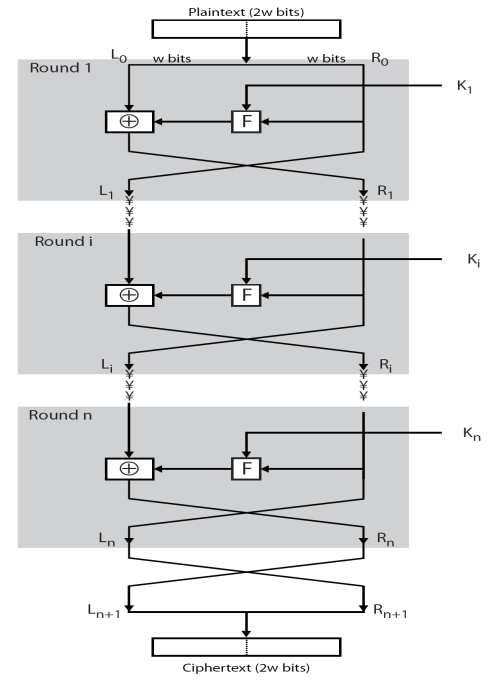 [Speaker Notes: Stallings Figure 3.2 illustrates the classical feistel cipher structure, with data split in 2 halves, processed through a number of rounds which perform a substitution on left half using output of round function on right half & key, and a permutation which swaps halves, as listed previously.]
Feistel Cipher Design Elements
block size 
key size 
number of rounds 
subkey generation algorithm
round function 
fast software en/decryption
ease of analysis
[Speaker Notes: The exact realization of a Feistel network depends on the choice of the following parameters and design features:
block size  - increasing size improves security, but slows cipher 
key size - increasing size improves security, makes exhaustive key searching harder, but may slow cipher 
number of rounds - increasing number improves security, but slows cipher 
subkey generation algorithm - greater complexity can make analysis harder, but slows cipher 
round function - greater complexity can make analysis harder, but slows cipher 
fast software en/decryption - more recent concern for practical use 
ease of analysis - for easier validation & testing of strength]
Feistel Cipher Decryption
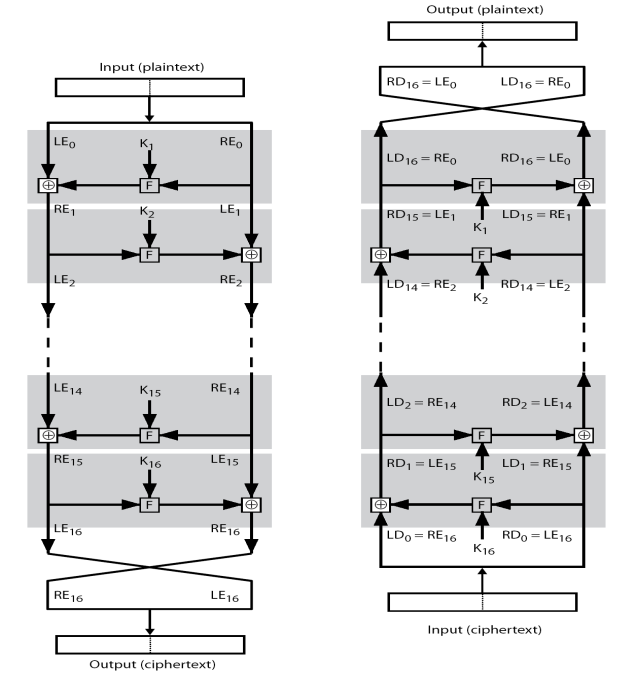 [Speaker Notes: The process of decryption with a Feistel cipher, as shown in Stallings Figure 3.3, is essentially the same as the encryption process. The rule is as follows: Use the ciphertext as input to the algorithm, but use the subkeys Ki in reverse order. That is, use Kn in the first round, Kn–1 in the second round, and so on until K1 is used in the last round. This is a nice feature because it means we need not implement two different algorithms, one for encryption and one for decryption.]
Data Encryption Standard (DES)
most widely used block cipher in world 
adopted in 1977 by NBS (now NIST)
as FIPS PUB 46
encrypts 64-bit data using 56-bit key
has widespread use
has been considerable controversy over its security
[Speaker Notes: The most widely used private key block cipher, is the Data Encryption Standard (DES). It was adopted in 1977 by the National Bureau of Standards as Federal Information Processing Standard 46 (FIPS PUB 46). DES encrypts data in 64-bit blocks using a 56-bit key. The DES enjoys widespread use. It has also been the subject of much controversy its security.]
DES History
IBM developed Lucifer cipher
by team led by Feistel in late 60’s
used 64-bit data blocks with 128-bit key
then redeveloped as a commercial cipher with input from NSA and others
in 1973 NBS issued request for proposals for a national cipher standard
IBM submitted their revised Lucifer which was eventually accepted as the DES
[Speaker Notes: In the late 1960s, IBM set up a research project in computer cryptography led by Horst Feistel. The project concluded in 1971 with the development of the LUCIFER algorithm. LUCIFER is a Feistel block cipher that operates on blocks of 64 bits, using a key size of 128 bits.
Because of the promising results produced by the LUCIFER project, IBM embarked on an effort, headed by Walter Tuchman and Carl Meyer, to develop a marketable commercial encryption product that ideally could be implemented on a single chip.  It involved not only IBM researchers but also outside consultants and technical advice from NSA. The outcome of this effort was a refined version of LUCIFER that was more resistant to cryptanalysis but that had a reduced key size of 56 bits, to fit on a single chip. 
In 1973, the National Bureau of Standards (NBS) issued a request for proposals for a national cipher standard. IBM submitted the modified LUCIFER. It was by far the best algorithm proposed and was adopted in 1977 as the Data Encryption Standard.]
DES Design Controversy
although DES standard is public
was considerable controversy over design 
in choice of 56-bit key (vs Lucifer 128-bit)
and because design criteria were classified 
subsequent events and public analysis show in fact design was appropriate
use of DES has flourished
especially in financial applications
still standardised for legacy application use
[Speaker Notes: Before its adoption as a standard, the proposed DES was subjected to intense & continuing criticism over the size of its key & the classified design criteria.
Recent analysis has shown despite this controversy, that DES is well designed. DES is theoretically broken using Differential or Linear Cryptanalysis but in practise is unlikely to be a problem yet. Also rapid advances in computing speed though have rendered the 56 bit key susceptible to exhaustive key search, as predicted by Diffie & Hellman. 
DES has flourished and is widely used, especially in financial applications. It is still standardized for legacy systems, with either AES or triple DES for new applications.]
DES Encryption Overview
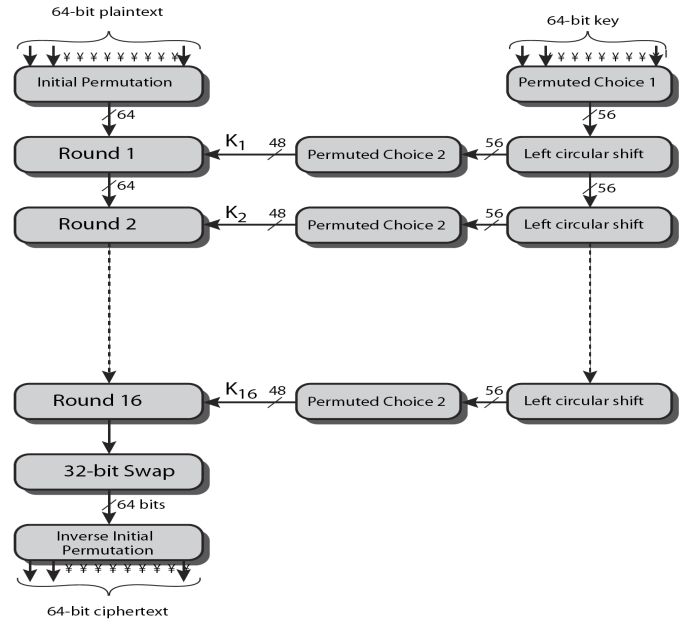 [Speaker Notes: The overall scheme for DES encryption is illustrated in Stallings Figure3.4, which takes as input 64-bits of data and of key.
The left side shows the basic process for enciphering a 64-bit data block which consists of: 
- an initial permutation (IP) which shuffles the 64-bit input block
- 16 rounds of a complex key dependent round function involving substitutions & permutations
- a final permutation, being the inverse of IP 
The right side shows the handling of the 56-bit key and consists of:
- an initial permutation of the key (PC1) which selects 56-bits out of the 64-bits input, in two 28-bit halves 
- 16 stages to generate the 48-bit subkeys using a left circular shift and a permutation of the two 28-bit halves]
Initial Permutation IP
first step of the data computation 
IP reorders the input data bits 
even bits to LH half, odd bits to RH half 
quite regular in structure (easy in h/w)
example:
	
	IP(675a6967 5e5a6b5a) = (ffb2194d 004df6fb)
[Speaker Notes: The initial permutation and its inverse are defined by tables, as shown in Stallings Tables 3.2a and 3.2b, respectively. The tables are to be interpreted as follows. The input to a table consists of 64 bits numbered left to right from 1 to 64. The 64 entries in the permutation table contain a permutation of the numbers from 1 to 64. Each entry in the permutation table indicates the position of a numbered input bit in the output, which also consists of 64 bits.
Note that the bit numbering for DES reflects IBM mainframe practice, and is the opposite of what we now mostly use - so be careful! Numbers from Bit 1 (leftmost, most significant) to bit 32/48/64 etc (rightmost, least significant).
Note that examples are specified using hexadecimal. 
Here a 64-bit plaintext value of “675a6967 5e5a6b5a” (written in left & right halves)  after permuting with IP becomes “ffb2194d 004df6fb”.]
DES Round Structure
uses two 32-bit L & R halves
as for any Feistel cipher can describe as:
Li = Ri–1
Ri = Li–1  F(Ri–1, Ki)
F takes 32-bit R half and 48-bit subkey:
expands R to 48-bits using perm E
adds to subkey using XOR
passes through 8 S-boxes to get 32-bit result
finally permutes using 32-bit perm P
[Speaker Notes: Detail here the internal structure of the DES round function F, which takes R half & subkey, and processes them through E, add subkey, S & P.
This follows the classic structure for a feistel cipher.
Note that the s-boxes provide the “confusion” of data and key values, whilst the permutation P then spreads this as widely as possible, so each S-box output affects as many S-box inputs in the next round as possible, giving “diffusion”.]
DES Round Structure
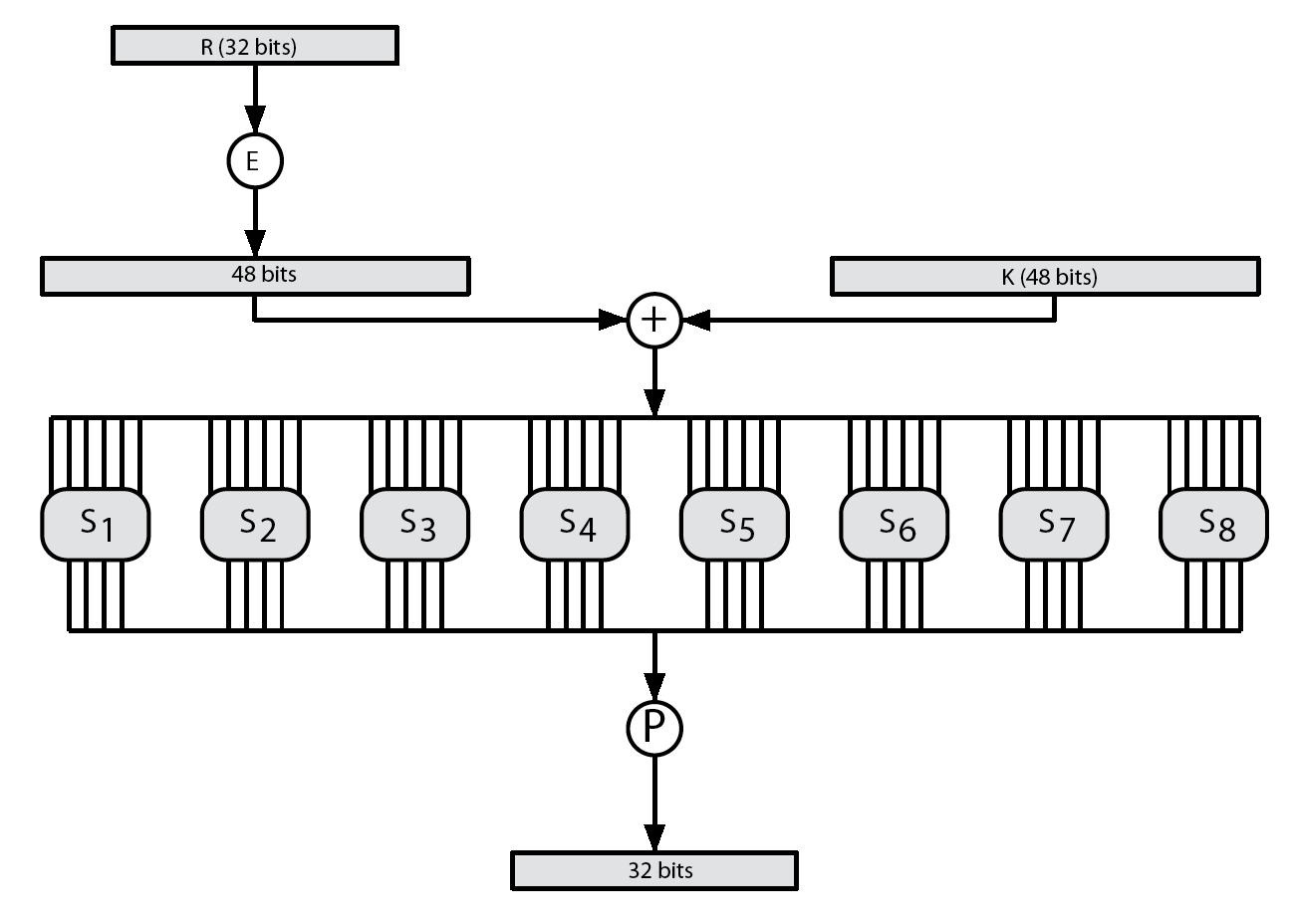 [Speaker Notes: Stallings Figure 3.6 illustrates the internal structure of the DES round function F. The R input is first expanded to 48 bits by using expansion table E that defines a permutation plus an expansion that involves duplication of 16 of the R bits (Stallings Table 3.2c). The resulting 48 bits are XORed with Ki. This 48-bit result passes through a substitution function comprising 8 S-boxes which each map 6 input bits to 4 output bits, producing a 32-bit output, which is then permuted by permutation P as defined by Stallings Table 3.2d.]
Substitution Boxes S
have eight S-boxes which map 6 to 4 bits 
each S-box is actually 4 little 4 bit boxes 
outer bits 1 & 6 (row bits) select one row of 4 
inner bits 2-5 (col bits) are substituted 
result is 8 lots of 4 bits, or 32 bits
row selection depends on both data & key
feature known as autoclaving (autokeying)
example:
S(18 09 12 3d 11 17 38 39) = 5fd25e03
[Speaker Notes: The substitution consists of a set of eight S-boxes, each of which accepts 6 bits as input and produces 4 bits as output. These transformations are defined in Stallings Table 3.3, which is interpreted as follows: The first and last bits of the input to box Si form a 2-bit binary number to select one of four substitutions defined by the four rows in the table for Si. The middle four bits select one of the sixteen columns. The decimal value in the cell selected by the row and column is then converted to its 4-bit representation to produce the output. For example, in S1, for input 011001, the row is 01 (row 1) and the column is 1100 (column 12). The value in row 1, column 12 is 9, so the output is 1001.

The example lists 8 6-bit values (ie 18 in hex is 011000 in binary, 09 hex is 001001 binary, 12 hex is 010010  binary, 3d hex is 111101 binary etc), each of which is replaced following the process detailed above using the appropriate S-box. ie
S1(011000) lookup row 00 col 1100 in S1 to get 5
S2(001001) lookup row 01 col 0100 in S2 to get 15 = f in hex
S3(010010) lookup row 00 col 1001 in S3 to get 13 = d in hex
S4(111101) lookup row 11 col 1110 in S4 to get 2 etc]
DES Key Schedule
forms subkeys used in each round
initial permutation of the key (PC1) which selects 56-bits in two 28-bit halves 
16 stages consisting of: 
rotating each half separately either 1 or 2 places depending on the key rotation schedule K
selecting 24-bits from each half & permuting them by PC2 for use in round function F 
note practical use issues in h/w vs s/w
[Speaker Notes: The DES Key Schedule generates the subkeys needed for each data encryption round. The 64-bit key input is first processed by Permuted Choice One (Stallings Table 3.4b). The resulting 56-bit key is then treated as two 28-bit quantities C & D. In each round, these are separately processed throgh a circular left shift (rotation) of 1 or 2bits as shown in Stallings Table 3.4d. These shifted values serve as input to the next round of the key schedule. They also serve as input to Permuted Choice Two (Stallings Table 3.4c), which produces a 48-bit output that serves as input to the round function F.

The 56 bit key size comes from security considerations as we know now. It was big enough so that an exhaustive key search was about as hard as the best direct attack (a form of differential cryptanalysis called a T-attack, known by the IBM & NSA researchers), but no bigger. The extra 8 bits were then used as parity (error detecting) bits, which makes sense given the original design use for hardware communications links. However we hit an incompatibility with simple s/w implementations since the top bit in each byte is 0 (since ASCII only uses 7 bits), but the DES key schedule throws away the bottom bit! A good implementation needs to be cleverer!]
DES Decryption
decrypt must unwind steps of data computation 
with Feistel design, do encryption steps again  using subkeys in reverse order (SK16 … SK1)
IP undoes final FP step of encryption 
1st round with SK16 undoes 16th encrypt round
….
16th round with SK1 undoes 1st encrypt round 
then final FP undoes initial encryption IP 
thus recovering original data value
[Speaker Notes: As with any Feistel cipher, DES decryption uses the same algorithm as encryption except that the subkeys are used in reverse order SK16 .. SK1.
If you trace through the DES overview diagram can see how each decryption step top to bottom with reversed subkeys, undoes the equivalent encryption step moving from bottom to top.]
Avalanche Effect
key desirable property of encryption alg
where a change of one input or key bit results in changing approx half output bits
making attempts to “home-in” by guessing keys impossible
DES exhibits strong avalanche
[Speaker Notes: A desirable property of any encryption algorithm is that a small change in either the plaintext or the key should produce a significant change in the ciphertext. In particular, a change in one bit of the plaintext or one bit of the key should produce a change in many bits of the ciphertext. If the change were small, this might provide a way to reduce the size of the plaintext or key space to be searched. DES exhibits a strong avalanche effect, as may be seen in Stallings Table 3.5.]
Strength of DES – Key Size
56-bit keys have 256 = 7.2 x 1016 values
brute force search looks hard
recent advances have shown is possible
in 1997 on Internet in a few months 
in 1998 on dedicated h/w (EFF) in a few days 
in 1999 above combined in 22hrs!
still must be able to recognize plaintext
must now consider alternatives to DES
[Speaker Notes: Since its adoption as a federal standard, there have been lingering concerns about the level of security provided by DES in two areas: key size and the nature of the algorithm.
With a key length of 56 bits, there are 2^56 possible keys, which is approximately 7.2*10^16 keys. Thus a brute-force attack appeared impractical. 
However DES was finally and definitively proved insecure in July 1998, when the Electronic Frontier Foundation (EFF) announced that it had broken a DES encryption using a special-purpose "DES cracker" machine that was built for less than $250,000. The attack took less than three days. The EFF has published a detailed description of the machine, enabling others to build their own cracker [EFF98].
There have been other demonstrated breaks of the DES using both large networks of computers & dedicated h/w, including: 
- 1997 on a large network of computers in a few months 
- 1998 on dedicated h/w (EFF) in a few days 
- 1999 above combined in 22hrs!
It is important to note that there is more to a key-search attack than simply running through all possible keys. Unless known plaintext is provided, the analyst must be able to recognize plaintext as plaintext.
Clearly must now consider alternatives to DES, the most important of which are AES and triple DES.]
Strength of DES – Analytic Attacks
now have several analytic attacks on DES
these utilise some deep structure of the cipher 
by gathering information about encryptions 
can eventually recover some/all of the sub-key bits 
if necessary then exhaustively search for the rest 
generally these are statistical attacks
include
differential cryptanalysis 
linear cryptanalysis 
related key attacks
[Speaker Notes: Another concern is the possibility that cryptanalysis is possible by exploiting the characteristics of the DES algorithm. The focus of concern has been on the eight substitution tables, or S-boxes, that are used in each iteration. These techniques utilise some deep structure of the cipher by gathering information about encryptions so that eventually you can recover some/all of the sub-key bits, and then exhaustively search for the rest if necessary. Generally these are statistical attacks which depend on the amount of information gathered for their likelihood of success. Attacks of this form include differential cryptanalysis. linear cryptanalysis, and related key attacks.]
Strength of DES – Timing Attacks
attacks actual implementation of cipher
use knowledge of consequences of implementation to derive information about  some/all subkey bits
specifically use fact that calculations can take varying times depending on the value of the inputs to it
particularly problematic on smartcards
[Speaker Notes: We will discuss timing attacks in more detail later, as they relate to public-key algorithms. However,the issue may also be relevant for symmetric ciphers. A timing attack is one in which information about the key or the plaintext is obtained by observing how long it takes a given implementation to perform decryptions on various ciphertexts. A timing attack exploits the fact that an encryption or decryption algorithm often takes slightly different amounts of time on different inputs. The AES analysis process has highlighted this attack approach, and showed that it is a concern particularly with smartcard implementations, though DES appears to be fairly resistant to a successful timing attack.]
Differential Cryptanalysis
one of the most significant recent (public) advances in cryptanalysis 
known by NSA in 70's cf DES design
Murphy, Biham & Shamir published in 90’s
powerful method to analyse block ciphers 
used to analyse most current block ciphers with varying degrees of success
DES reasonably resistant to it, cf Lucifer
[Speaker Notes: Biham & Shamir show Differential Cryptanalysis can be successfully used to cryptanalyse the DES with an effort on the order of 247 encryptions, requiring 247 chosen plaintexts. They also demonstrated this form of attack on a variety of encryption algorithms and hash functions.
Differential cryptanalysis was known to the IBM DES design team as early as 1974 (as a T attack), and influenced the design of the S-boxes and the permutation P to improve its resistance to it. Compare DES’s security with the cryptanalysis of an eight-round LUCIFER algorithm which requires only 256 chosen plaintexts, verses an attack on an eight-round version of DES requires 214 chosen plaintexts.]
Differential Cryptanalysis
a statistical attack against Feistel ciphers uses cipher structure not previously used design of S-P networks has output of function f influenced by both input & key hence cannot trace values back through cipher without knowing value of the key differential cryptanalysis compares two related pairs of encryptions
[Speaker Notes: The differential cryptanalysis attack is complex. The rationale behind differential cryptanalysis is to observe the behavior of pairs of text blocks evolving along each round of the cipher, instead of observing the evolution of a single text block. Each round of DES maps the right-hand input into the left-hand output and sets the right-hand output to be a function of the left-hand input and the subkey for this round, which means you cannot trace values back through cipher without knowing the value of the key. Differential Cryptanalysis compares two related pairs of encryptions, which can leak information about the key, given a sufficiently large number of suitable pairs.]
Differential Cryptanalysis Compares Pairs of Encryptions
with a known difference in the input 
searching for a known difference in output
when same subkeys are used
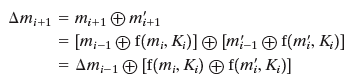 [Speaker Notes: This attack is known as Differential Cryptanalysis because the analysis compares differences between two related encryptions, and looks for a known difference in leading to a known difference out with some (pretty small but still significant) probability. If a number of such differences are determined, it is feasible to determine the subkey used in the function f.
Shown here is the equation from Stallings section 3.4 which shows how this removes the influence of the key, hence enabling the analysis.]
Differential Cryptanalysis
have some input difference giving some output difference with probability p
if find instances of some higher probability input / output difference pairs occurring
can infer subkey that was used in round
then must iterate process over many rounds (with decreasing probabilities)
[Speaker Notes: The overall strategy of differential cryptanalysis is based on these considerations for a single round. The procedure is to begin with two plaintext messages m and m’ with a given difference and trace through a probable pattern of differences after each round to yield a probable difference for the ciphertext. You submit m and m’ for encryption to determine the actual difference under the unknown key and compare the result to the probable difference. If there is a match, then suspect that all the probable patterns at all the intermediate rounds are correct. With that assumption, can make some deductions about the key bits. This procedure must be repeated many times to determine all the key bits.]
Differential Cryptanalysis
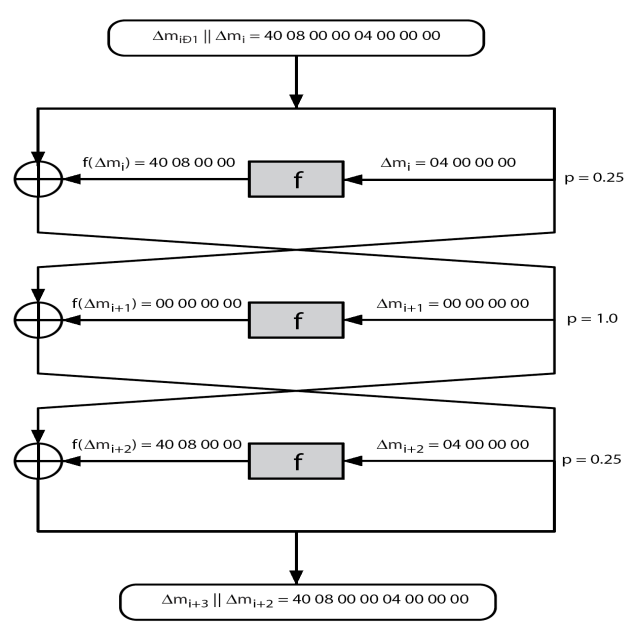 [Speaker Notes: Stallings Figure 3.7 illustrates the propagation of differences through three rounds of DES. The probabilities shown on the right refer to the probability that a given set of intermediate differences will appear as a function of the input differences. Overall, after three rounds the probability that the output difference is as shown is equal to 0.25*1*0.25=0.0625. Since the output difference is the same as the input, this 3 round pattern can be iterated over a larger number of rounds, with probabilities
multiplying to be successively smaller.]
Differential Cryptanalysis
perform attack by repeatedly encrypting plaintext pairs with known input XOR until obtain desired output XOR 
when found
if intermediate rounds match required XOR have a right pair
if not then have a wrong pair, relative ratio is S/N for attack 
can then deduce keys values for the rounds
right pairs suggest same key bits
wrong pairs give random values 
for large numbers of rounds, probability is so low that more pairs are required than exist with 64-bit inputs 
Biham and Shamir have shown how a 13-round iterated characteristic can break the full 16-round DES
[Speaker Notes: Differential Cryptanalysis works by performing the attack by repeatedly encrypting plaintext pairs with known input XOR until obtain desired output XOR. See [BIHA93] for detailed descriptions. Attack on full DES requires an effort on the order of 247 encryptions, requiring 247 chosen plaintexts to be encrypted, with a considerable amount of analysis – in practise exhaustive search is still easier, even though up to 255 encryptions are required for this.]
Linear Cryptanalysis
another recent development 
also a statistical method 
must be iterated over rounds, with decreasing probabilities
developed by Matsui et al in early 90's
based on finding linear approximations
can attack DES with 243 known plaintexts, easier but still in practise infeasible
[Speaker Notes: A more recent development is linear cryptanalysis. This attack is based on finding linear approximations to describe the transformations performed in DES. This method can find a DES key given 2^43 known plaintexts, as compared to 2^47 chosen plaintexts for differential cryptanalysis. Although this is a minor improvement, because it may be easier to acquire known plaintext rather than chosen plaintext, it still leaves linear cryptanalysis infeasible as an attack on DES. Again, this attack uses structure not seen before. So far, little work has been done by other groups to validate the linear cryptanalytic approach.]
Linear Cryptanalysis
find linear approximations with prob p != ½
P[i1,i2,...,ia]  C[j1,j2,...,jb] = K[k1,k2,...,kc]
where ia,jb,kc are bit locations in P,C,K 
gives linear equation for key bits
get one key bit using max likelihood alg
using a large number of trial encryptions 
effectiveness given by: |p–1/2|
[Speaker Notes: The objective of linear cryptanalysis is to find an effective linear equation relating some plaintext, ciphertext and key bits that holds with probability p<>0.5 as shown. Once a proposed relation is determined, the procedure is to compute the results of the left-hand side of the equation for a large number of plaintext-ciphertext pairs, in order to determine whether the sum of the key bits is 0 or 1, thus giving 1 bit of info about them. This is repeated for other equations and many pairs to derive some of the key bit values. Because we are dealing with linear equations, the problem can be approached one round of the cipher at a time, with the results combined. See [MATS93] for details.]
DES Design Criteria
as reported by Coppersmith in [COPP94]
7 criteria for S-boxes provide for 
non-linearity
resistance to differential cryptanalysis
good confusion
3 criteria for permutation P provide for 
increased diffusion
[Speaker Notes: Although much progress has been made in designing block ciphers that are cryptographically strong, the basic principles have not changed all that much since the work of Feistel and the DES design team in the early 1970s. Some of the criteria used in the design of DES were reported in [COPP94], and focused on the design of the S-boxes and on the P function that distributes the output of the S boxes, as summarized above. See text for further details.]
Block Cipher Design
basic principles still like Feistel’s in 1970’s
number of rounds
more is better, exhaustive search best attack
function f:
provides “confusion”, is nonlinear, avalanche
have issues of how S-boxes are selected
key schedule
complex subkey creation, key avalanche
[Speaker Notes: The cryptographic strength of a Feistel cipher derives from three aspects of the design: the number of rounds, the function F, and the key schedule algorithm. Briefly discuss these.
The greater the number of rounds, the more difficult it is to perform cryptanalysis, even for a relatively weak F. In general, the criterion should be that the number of rounds is chosen so that known cryptanalytic efforts require greater effort than a simple brute-force key search attack. This criterion is attractive because it makes it easy to judge the strength of an algorithm and to compare different algorithms.
The function F provides the element of confusion in a Feistel cipher, want it to be difficult to “unscramble” the substitution performed by F. One obvious criterion is that F be nonlinear. The more nonlinear F, the more difficult any type of cryptanalysis will be. We would like it to have good avalanche properties, or even the strict avalanche criterion (SAC). Another criterion is the bit independence criterion (BIC). One of the most intense areas of research in the field of symmetric block ciphers is that of S-box design. Would like any change to the input vector to an S-box to result in random-looking changes to the output. The relationship should be nonlinear and difficult to approximate with linear functions. 
A final area of block cipher design, and one that has received less attention than S-box design, is the key schedule algorithm. With any Feistel block cipher, the key schedule is used to generate a subkey for each round. Would like to select subkeys to maximize the difficulty of deducing individual subkeys and the difficulty of working back to the main key. The key schedule should guarantee key/ciphertext Strict Avalanche Criterion and Bit Independence Criterion.]
Summary
have considered:
block vs stream ciphers
Feistel cipher design & structure
DES
details
strength
Differential & Linear Cryptanalysis
block cipher design principles
[Speaker Notes: Chapter 3 summary.]
Modes of Operation
block ciphers encrypt fixed size blocks
eg. DES encrypts 64-bit blocks with 56-bit key 
need some way to en/decrypt arbitrary amounts of data in practise
ANSI X3.106-1983 Modes of Use (now FIPS 81) defines 4 possible modes
subsequently 5 defined for AES & DES
have block and stream modes
[Speaker Notes: DES (or any block cipher) forms a basic building block, which en/decrypts a fixed sized block of data. However to use these in practise, we usually need to handle arbitrary amounts of data, which may be available in advance (in which case a block mode is appropriate), and may only be available a bit/byte at a time (in which case a stream mode is used). To apply a block cipher in a variety of applications, four “modes of operation” have been defined by NIST (FIPS 81). The four modes are intended to cover virtually all the possible applications of encryption for which a block cipher could be used. As new applications and requirements have appeared, NIST has expanded the list of recommended modes to five in Special Publication 800-38A. These modes are intended for use with any symmetric block cipher, including triple DES and AES.]
Electronic Codebook Book (ECB)
message is broken into independent blocks which are encrypted 
each block is a value which is substituted, like a codebook, hence name 
each block is encoded independently of the other blocks 
Ci = DESK1(Pi)
uses: secure transmission of single values
[Speaker Notes: The simplest mode is the electronic codebook (ECB) mode, in which plaintext is handled one block at a time and each block of plaintext is encrypted using the same key. ECB is the simplest of the modes, and is used when only a single block of info needs to be sent (eg. a session key encrypted using a master key).]
Electronic Codebook Book (ECB)
[Speaker Notes: Stallings Figure 6.3 illustrates the Electronic Codebook (ECB) Mode.]
Advantages and Limitations of ECB
message repetitions may show in ciphertext 
if aligned with message block 
particularly with data such graphics 
or with messages that change very little, which become a code-book analysis problem 
weakness is due to the encrypted message blocks being independent 
main use is sending a few blocks of data
[Speaker Notes: ECB is not appropriate for any quantity of data, since repetitions can be seen, esp. with graphics, and because the blocks can be shuffled/inserted without affecting the en/decryption of each block. Its main use is to send one or a very few blocks, eg a session encryption key.]
Cipher Block Chaining (CBC)
message is broken into blocks 
linked together in encryption operation 
each previous cipher blocks is chained with current plaintext block, hence name 
use Initial Vector (IV) to start process 
Ci = DESK1(Pi XOR Ci-1)
C-1 = IV 
uses: bulk data encryption, authentication
[Speaker Notes: To overcome the problems of repetitions and order independence in ECB, want some way of making the ciphertext dependent on all blocks before it. This is what CBC gives us, by combining the previous ciphertext block with the current message block before encrypting. To start the process, use an Initial Value (IV), which is usually well known (often all 0's), or otherwise is sent, ECB encrypted, just before starting CBC use. CBC mode is applicable whenever large amounts of data need to be sent securely, provided that all data is available in advance (eg email, FTP, web etc).]
Cipher Block Chaining (CBC)
[Speaker Notes: Stallings Figure 6.4 illustrates the Cipher Block Chaining (CBC) Mode.]
Message Padding
at end of message must handle a possible last short block 
which is not as large as blocksize of cipher
pad either with known non-data value (eg nulls)
or pad last block along with count of pad size 
eg. [ b1 b2 b3 0 0 0 0 5] 
means have 3 data bytes, then 5 bytes pad+count
this may require an extra entire block over those in message
there are other, more esoteric modes, which avoid the need for an extra block
[Speaker Notes: One issue that arises with block modes is how to handle the last block, which may well not be complete. In general have to pad this block (typically with 0's), and then must recognise padding at other end - may be obvious (eg in text the 0 value should usually not occur), or otherwise must explicitly have the last byte as a count of how much padding was used (including the count). Note that if this is done, if the last block IS an even multiple of 8 bytes or has exactly the same form as pad+count, then will have to add an extra block, all padding so as to have a count in the last byte. There are other, more esoteric, “ciphertext stealing” modes, which avoid the need for an extra block.]
Advantages and Limitations of CBC
a ciphertext block depends on all blocks before it
any change to a block affects all following ciphertext blocks
need Initialization Vector (IV) 
which must be known to sender & receiver 
if sent in clear, attacker can change bits of first block, and change IV to compensate 
hence IV must either be a fixed value (as in EFTPOS) 
or must be sent encrypted in ECB mode before rest of message
[Speaker Notes: CBC is the block mode generally used. The chaining provides an avalanche effect, which means the encrypted message cannot be changed or rearranged without totally destroying the subsequent data. However there is the issue of ensuring that the IV is either fixed or sent encrypted in ECB mode to stop attacks on 1st block.]
Cipher FeedBack (CFB)
message is treated as a stream of bits 
added to the output of the block cipher 
result is feed back for next stage (hence name) 
standard allows any number of bit (1,8, 64 or 128 etc) to be feed back 
denoted CFB-1, CFB-8, CFB-64, CFB-128 etc 
most efficient to use all bits in block (64 or 128)
Ci = Pi XOR DESK1(Ci-1)
C-1 = IV 
uses: stream data encryption, authentication
[Speaker Notes: If the data is only available a bit/byte at a time (eg. terminal session, sensor value etc), then must use some other approach to encrypting it, so as not to delay the info. Idea here is to use the block cipher essentially as a pseudo-random number generator (see stream cipher lecture later) and to combine these "random" bits with the message. Note as mentioned before, XOR is an easily inverted operator (just XOR with same thing again to undo). Again start with an IV to get things going, then use the ciphertext as the next input. As originally defined, idea was to "consume" as much of the "random" output as needed for each message unit (bit/byte) before "bumping" bits out of the buffer and re-encrypting. This is wasteful though, and slows the encryption down as more encryptions are needed. An alternate way to think of it is to generate a block of "random" bits, consume them as message bits/bytes arrive, and when they're used up, only then feed a full block of ciphertext back. This is CFB-64 or CFB-128 mode (depending on the block size of the cipher used eg DES or AES respectively). CFB is the usual choice for quantities of stream oriented data, and for authentication use.]
Cipher FeedBack (CFB)
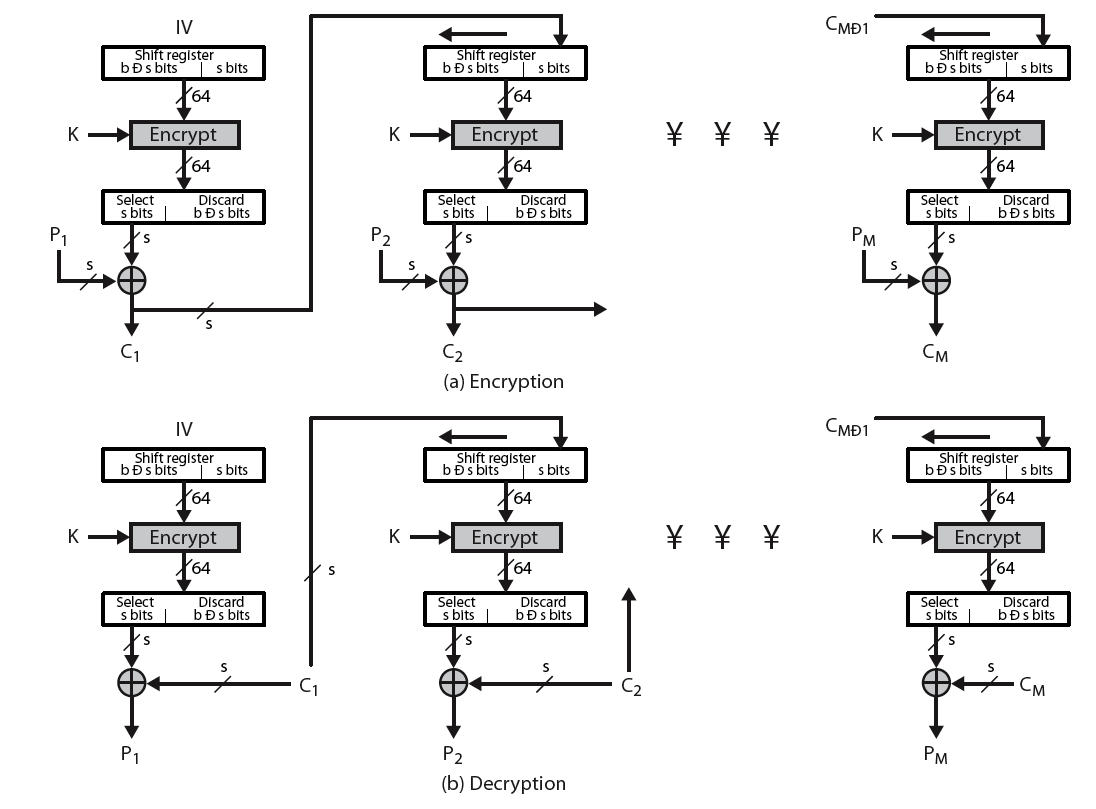 [Speaker Notes: Stallings Figure 6.5 illustrates the Cipher FeedBack (CFB) Mode.]
Advantages and Limitations of CFB
appropriate when data arrives in bits/bytes 
most common stream mode 
limitation is need to stall while do block encryption after every n-bits 
note that the block cipher is used in encryption mode at both ends 
errors propogate for several blocks after the error
[Speaker Notes: CFB is the usual stream mode. As long as can keep up with the input, doing encryptions every 8 bytes. A possible problem is that if its used over a "noisy" link, then any corrupted bit will destroy values in the current and next blocks (since the current block feeds as input to create the random bits for the next). So either must use over a reliable network transport layer (pretty usual) or use OFB.]
Output FeedBack (OFB)
message is treated as a stream of bits 
output of cipher is added to message 
output is then feed back (hence name) 
feedback is independent of message 
can be computed in advance
Ci = Pi XOR Oi 
Oi = DESK1(Oi-1)
O-1 = IV
uses: stream encryption on noisy channels
[Speaker Notes: The alternative to CFB is OFB. Here the generation of the "random" bits is independent of the message being encrypted. The advantage is that firstly, they can be computed in advance, good for bursty traffic, and secondly, any bit error only affects a single bit. Thus this is good for noisy links (eg satellite TV transmissions etc).]
Output FeedBack (OFB)
[Speaker Notes: Stallings Figure 6.6 illustrates the Output FeedBack (OFB) Mode.]
Advantages and Limitations of OFB
bit errors do not propagate 
more vulnerable to message stream modification
a variation of a Vernam cipher 
hence must never reuse the same sequence (key+IV) 
sender & receiver must remain in sync
originally specified with m-bit feedback
subsequent research has shown that only full block feedback (ie CFB-64 or CFB-128) should ever be used
[Speaker Notes: One advantage of the OFB method is that bit errors in transmission do not propagate. The disadvantage of OFB is that it is more vulnerable to a message stream modification attack than is CFB. 
Since OFB is a Vernam cipher variant, the stream should never be used more than once (otherwise the 2 ciphertexts can be combined, cancelling these bits, and leaving a "book" cipher to solve). And sender & receiver need to remain in sync, or all data is lost. Also, research has shown that you should only ever use a full block feedback ie OFB-64/128 mode.]
Counter (CTR)
a “new” mode, though proposed early on
similar to OFB but encrypts counter value rather than any feedback value
must have a different key & counter value for every plaintext block (never reused)
Ci = Pi XOR Oi 
Oi = DESK1(i)
uses: high-speed network encryptions
[Speaker Notes: The Counter (CTR) mode is a variant of OFB, but which encrypts a counter value (hence name). Although it was proposed many years before, it has only recently been standardized for use with AES along with the other existing 4 modes. It is being used with  applications in ATM (asynchronous transfer mode) network security and IPSec (IP security). A counter, equal to the plaintext block size is used. The only requirement stated in SP 800-38A is that the counter value must be different for each plaintext block that is encrypted. Typically the counter is initialized to some value and then incremented by 1 for each subsequent block.]
Counter (CTR)
[Speaker Notes: Stallings Figure 6.7 illustrates the Counter (CTR) Mode.]
Advantages and Limitations of CTR
efficiency
can do parallel encryptions in h/w or s/w
can preprocess in advance of need
good for bursty high speed links
random access to encrypted data blocks
provable security (good as other modes)
but must ensure never reuse key/counter values, otherwise could break (cf OFB)
[Speaker Notes: CTR mode has a number of advantages in parallel h/w & s/w efficiency, can preprocess the output values in advance of needing to encrypt, can get random access to encrypted data blocks, and is simple. But like OFB have issue of not reusing the same key+counter value.]
Stream Ciphers
process message bit by bit (as a stream) 
have a pseudo random keystream
combined (XOR) with plaintext bit by bit 
randomness of stream key completely destroys statistically properties in message 
Ci = Mi XOR StreamKeyi 
but must never reuse stream key
otherwise can recover messages (cf book cipher)
[Speaker Notes: A typical stream cipher encrypts plaintext one byte (or bit) at a time, usually by XOR’ing with a pseudo-random keystream. The stream cipher is similar to the one-time pad discussed in Chapter 2. The difference is that a one-time pad uses a genuine random number stream, whereas a stream cipher uses a pseudorandom number stream. But rely on the randomness of stream key completely destroys statistically properties in message. However, you must never reuse a stream key since otherwise you can recover messages (as with a book cipher).]
Stream Cipher Structure
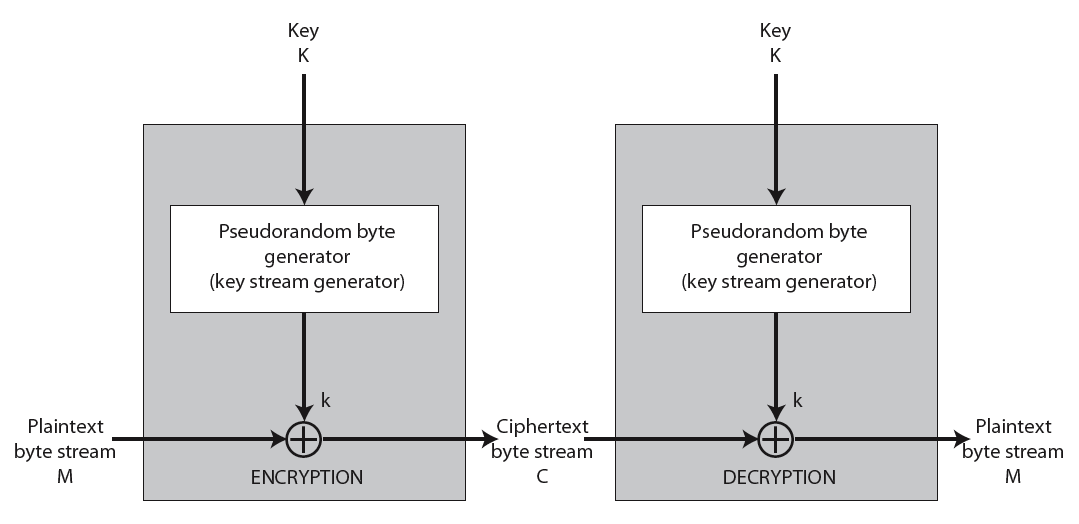 [Speaker Notes: Stallings Figure 6.8 illustrates the general structure of a stream cipher, where  a key is input to a pseudorandom bit generator that produces an apparently random keystream of bits, and which are XOR’d with message to encrypt it, and XOR’d again to decrypt it by the receiver.]
Stream Cipher Properties
some design considerations are:
long period with no repetitions 
statistically random 
depends on large enough key
large linear complexity
properly designed, can be as secure as a block cipher with same size key
but usually simpler & faster
[Speaker Notes: [KUMA97] lists the following important design considerations for a stream cipher: 
The encryption sequence should have a large period, the longer the period of repeat the more difficult it will be to do cryptanalysis.
 The keystream should approximate the properties of a true random number stream as close as possible, the more random-appearing the keystream is, the more randomized the ciphertext is, making cryptanalysis more difficult. 
 To guard against brute-force attacks, the key needs to be sufficiently long. The same considerations as apply for block ciphers are valid here .Thus, with current technology, a key length of at least 128 bits is desirable.
With a properly designed pseudorandom number generator, a stream cipher can be as secure as block cipher of comparable key length. The primary advantage of a stream cipher is that stream ciphers are almost always faster and use far less code than do block ciphers.]